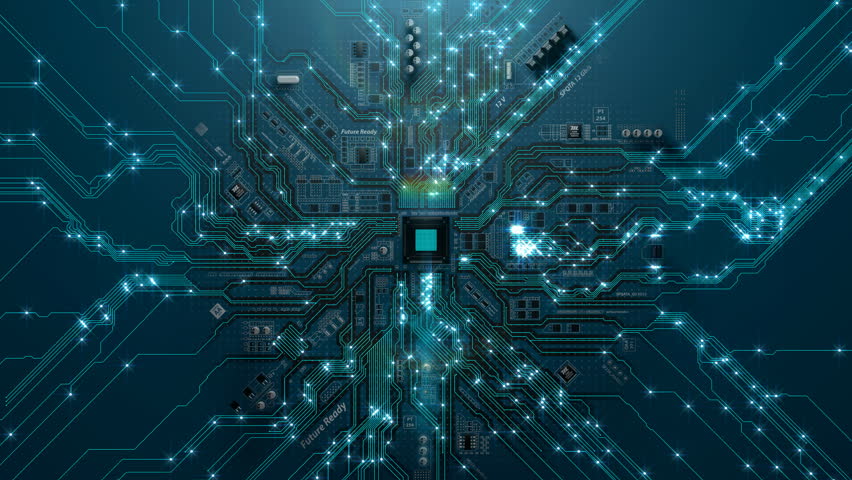 INDEPENDANT STUDY
OCR website
Specification: https://tinyurl.com/yt5uktpw

Past papers: 
https://tinyurl.com/z8ut5tb4
Assignments:
Use the resources and exemplars available on Teams

Recommended textbook: 
https://tinyurl.com/5fp2x5ee
Revision:
Your Quizizz account
Your work book
CS newbs: https://tinyurl.com/3m5zmvye
Cambridge  Technicals L 3 in IT
Introductory Diploma
Further reading:
Research beyond what we cover in the classroom. If you cover a topic, you don't know much about, try Googling it.  See if you can find out more. 
You can search news websites for recent developments and events in the technology industry.  This helps in exam and coursework units if you can apply real life examples when you are writing about a given topic.